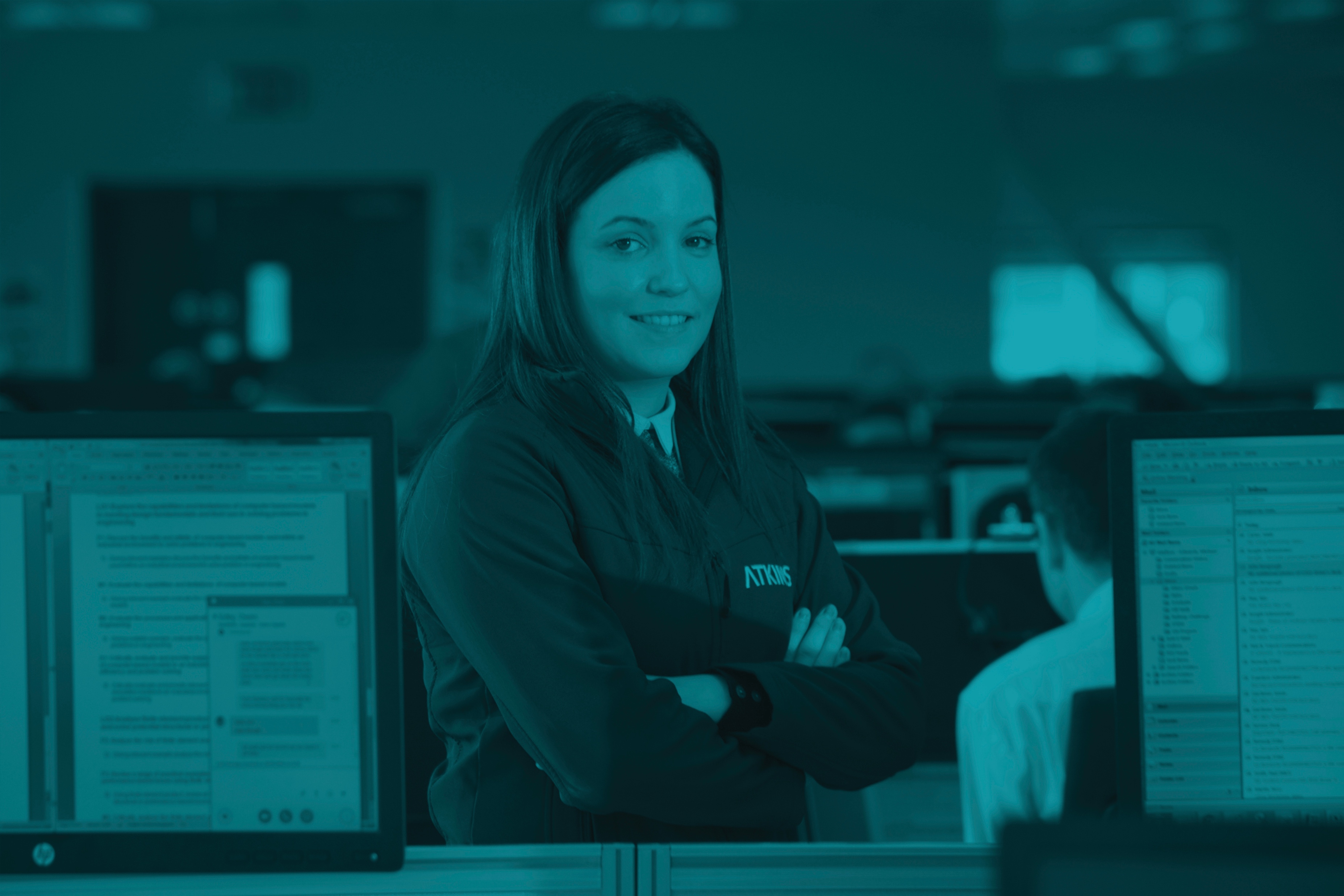 Friday
6 July 2018
Education and Employer’s Conference
Measuring the Wider Impactsof Apprenticeships
Dr Patrick Watt
Gillian Wylie
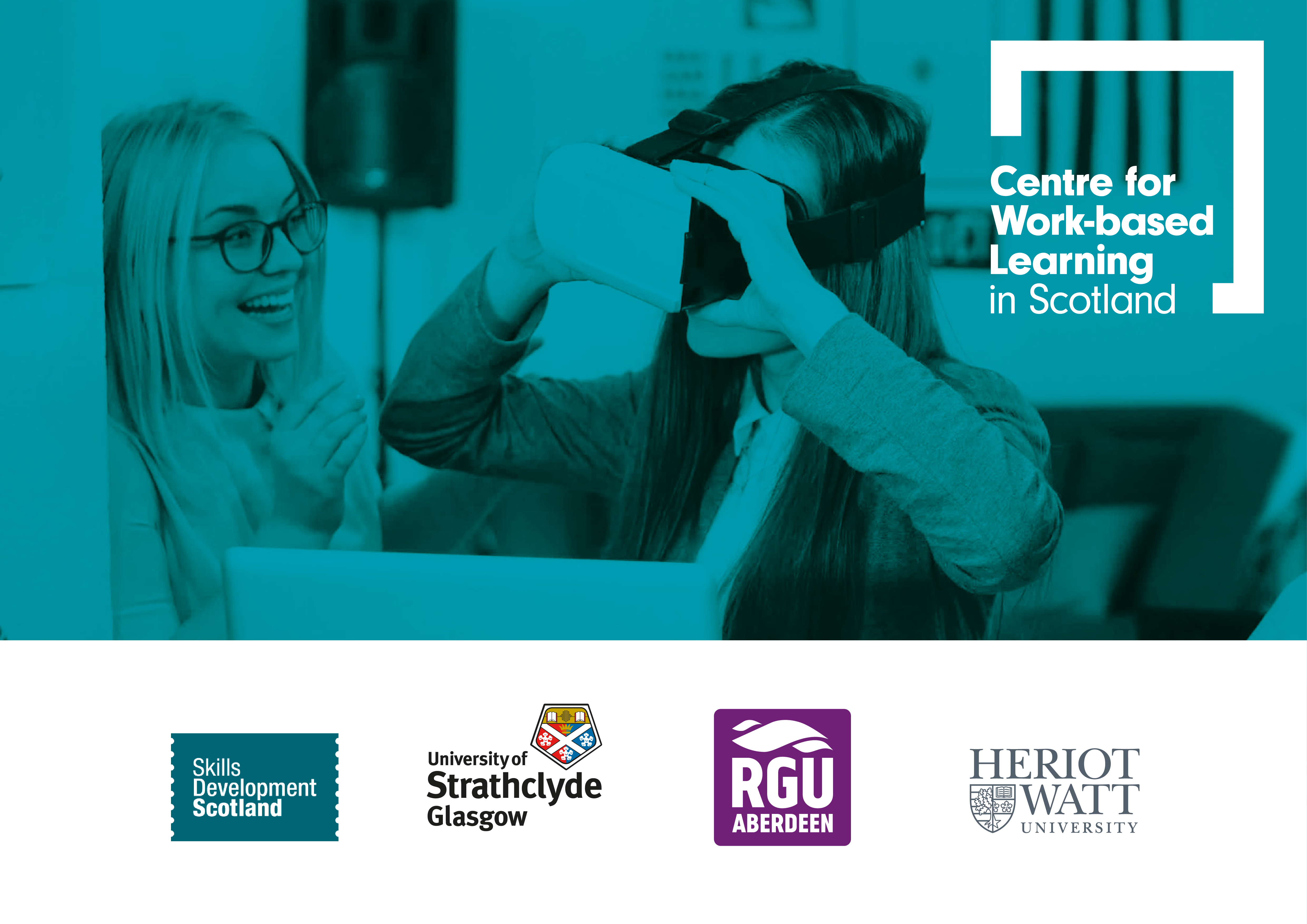 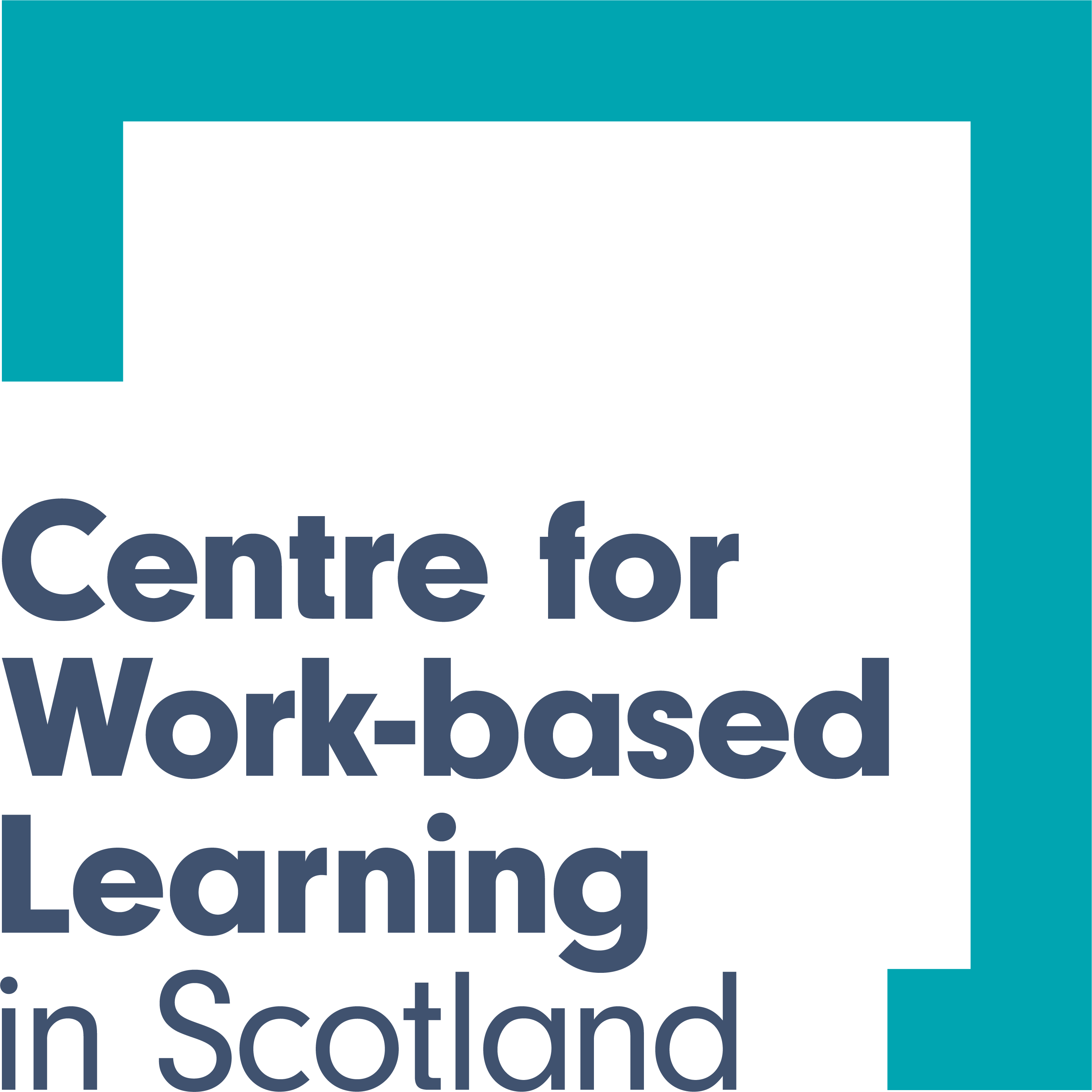 Aligned to the Impact workstream at
Modern Apprenticeships in Scotland
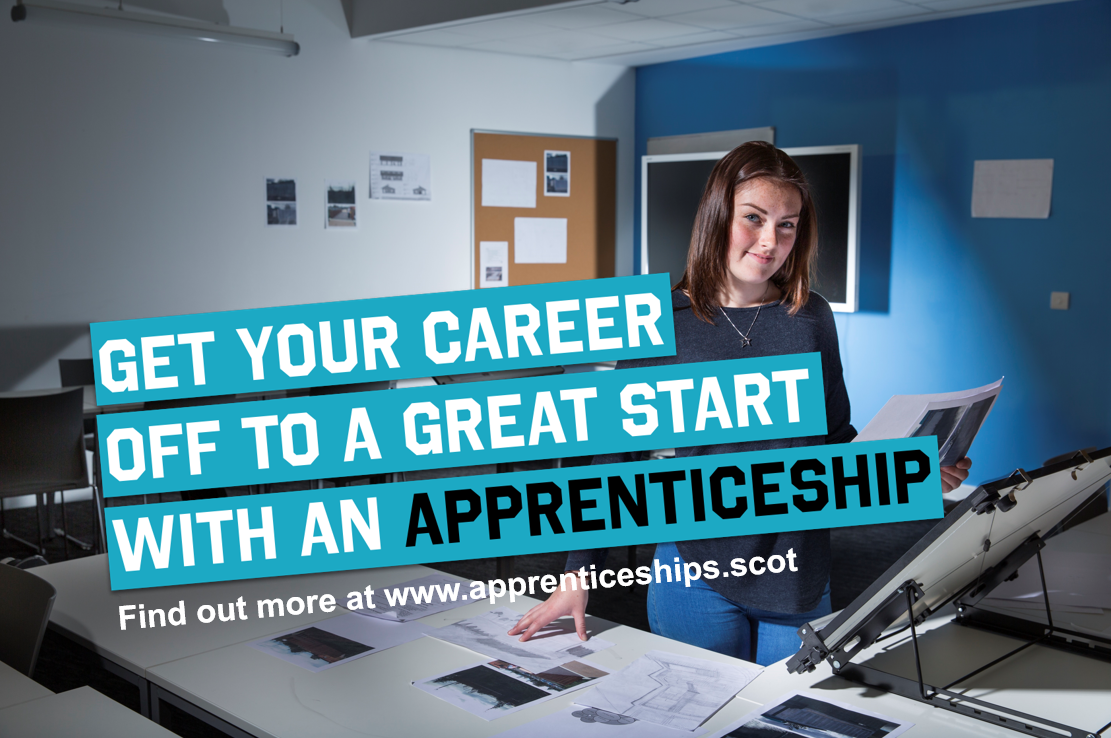 [Speaker Notes: Background to MAs in Scotland
Over 27,000 people start an apprenticeship each year
Available in over 80 frameworks
Individuals, work, learn and earn
SDS contributes towards training costs
Employers pay the apprentice a wage]
MA Outcomes to MA Long Term Outcomes (MALTO)
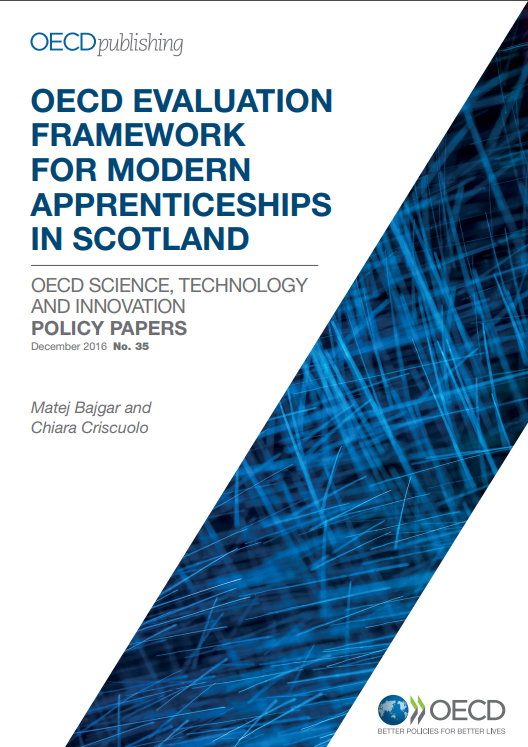 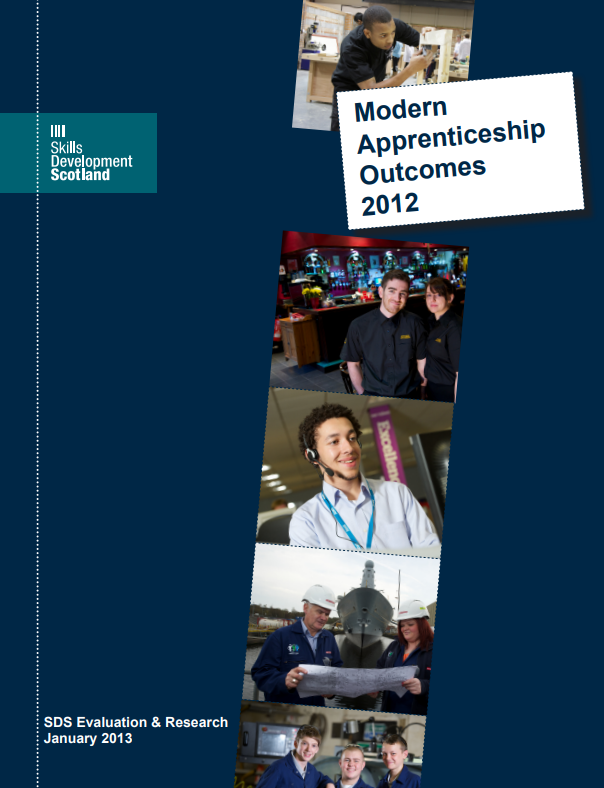 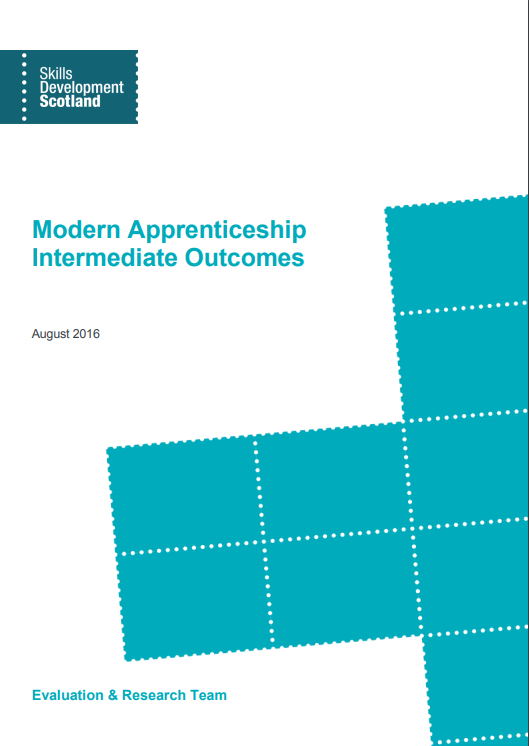 MALTO to ALTO
[Speaker Notes: Always measured the outcomes associated with the MA programme and have typically done this 6-9 months post training
In 2014, Audit Scotland reviewed the programme and recommended that we also measure outcomes in the long term
In 2016, we worked with the OECD to produce a framework for measure the long term outcomes of the programme]
Individuals
Long Term Outcomes and Impacts
Short Term Outcomes
Monitoring Outputs
Monitoring Inputs
Benefits
Use and Views
Costs 
 Time in training
MA volumes 
Split by framework, level and MA characteristics
Motivation
 Route
Satisfaction
 Recommendation
Career Progression
 Personal Development 
 Skills utilisation 
 Benefits
Cost-benefit Analysis
ROI
Destinations after 6 months
Wider Impacts
Wage returns
ROI 
Cost benefit analysis
Productivity  at the end of the training
Wages
MA Employer volumes 
 Penetration 
 Size and Sector
Improved productivity 
Staff retention
Involvement 
Recruitment 
 Satisfaction 
Recommendation
Productivity
Employers
Costs
 Payments to providers
Materials
ROI 
Cost-benefit Analysis
System Wide Impacts – Economic and wider
System Wide Impacts – Economic and wider
Robust Cost Modelling for MAs delivery
Exchequer/ Economy/ Society
Cost-benefit analysis
Indicative
Strong
Exploratory
Knowledge Gaps
Key:
[Speaker Notes: This is the framework for measuring the outcomes of the MA programme to individuals, employers and the exchequer. 
There is a key down the bottom that indicates where there are knowledge gaps and the strength of evidence that is available.
This is where we were in the summer of last year.]
Individuals
Long Term Outcomes and Impacts
Short Term Outcomes
Monitoring Outputs
Monitoring Inputs
Benefits
Use and Views
Costs 
 Time in training
MA volumes 
Split by framework, level and MA characteristics
Motivation
 Route
Satisfaction
 Recommendation
Career Progression
 Personal Development 
 Skills utilisation 
 Benefits
Cost-benefit Analysis
ROI
Destinations after 6 months
Wider Impacts
Wage returns
ROI 
Cost benefit analysis
Productivity  at the end of the training
Wages
MA Employer volumes 
 Penetration 
 Size and Sector
Improved productivity 
Staff retention
Involvement 
Recruitment 
 Satisfaction 
Recommendation
Productivity
Employers
Costs
 Payments to providers
Materials
ROI 
  Cost-benefit Analysis
System Wide Impacts – Economic and wider
System Wide Impacts – Economic and wider
Robust Cost Modelling for MAs delivery
Exchequer/ Economy/ Society
Cost-benefit analysis
Indicative
Strong
Exploratory
Knowledge Gaps
Key:
[Speaker Notes: This is where we are now
We have started to fill the research gaps on measuring the economic impact of the MA programme through conducting a CBA, ROI and system wide impact. Further work is needed in this area in order to strengthen the evidence.
We have also measured the wider, non-economic impact of the MA programme to individuals. We consider the evidence gathered in this area is strong, and it’s what we’re going to talk about today.]
Apprenticeship Wellbeing Survey (AWS)
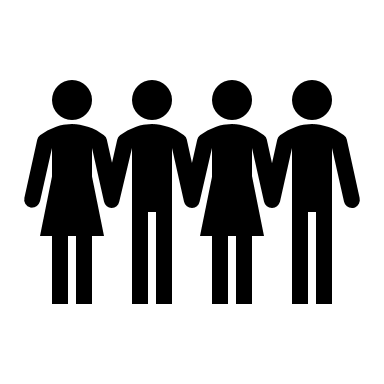 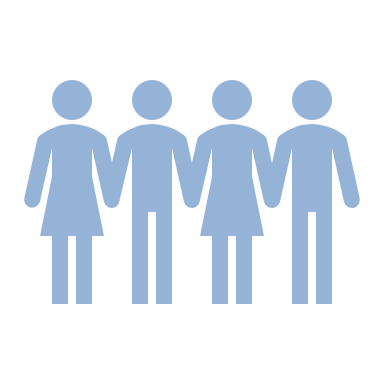 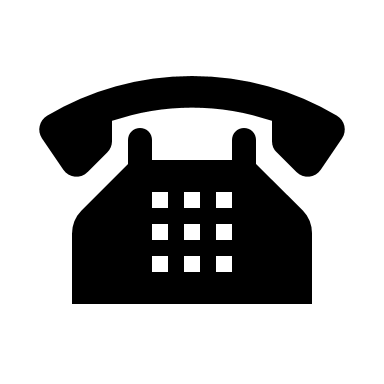 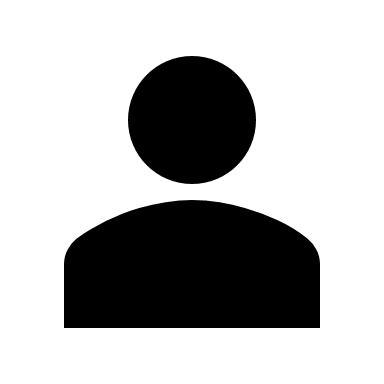 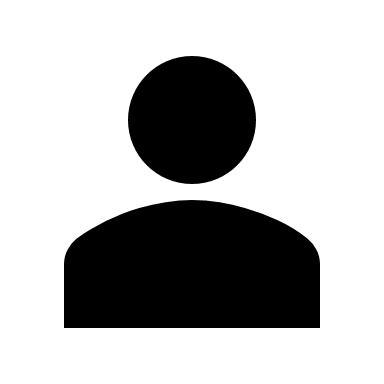 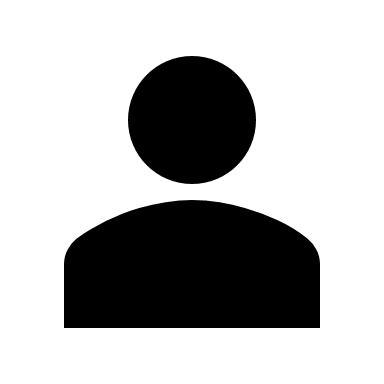 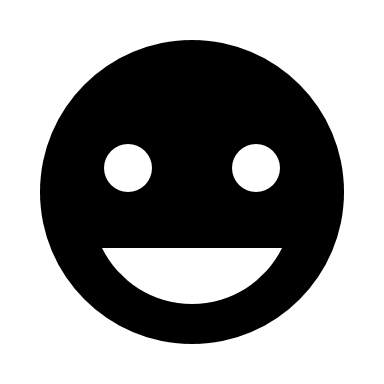 Estimating the wider impacts of the MA Programme:

Personal Development 
Career Progression
Subjective Wellbeing
Telephone survey completed in-house at SDS Contact Centre
Currently using non-completers as the control group
Representative of the MA population and data weighted
Over 2000 interviews achieved
1-3 years since left training
Interpreting Subjective Wellbeing
Mean Point Score (0-10 scale)
[Speaker Notes: Questions developed by the Office of National Statistics for measuring personal wellbeing. They’re used in many surveys, including the Annual Population Survey which allows comparisons to the general population.]
MAs report high levels of wellbeing – higher than the general population and other learners
– higher than                                the general population….
Red boxes indicate a statistically significant difference between AWS and APS
Source: AWS, APS
MA Completers are significantly more satisfied with their life
and less anxious than non-completers
Red boxes indicate a statistically significant difference between completers and non-completers
Source: AWS
Those in Social Services and Healthcare report significantly higher levels of feeling that their life is worthwhile compared to those in; Business and Administration, IT and Telecommunications and Retail
Red boxes indicate a statistically significant difference from PAWS
Comparison group (AWS)
Sorted by sum of mean scores across all wellbeing variables
Footnote: N doesn’t add up to the total sample because not all participants answered the questions.
Source: AWS
Female MAs more anxious than male MAs
- in line with the general population
Red boxes indicate a statistically significant difference between males and females
Source: APS, AWS
Work improves wellbeing
Red boxes indicate a statistically significant difference between employed and unemployed
Source: AWS
Do you think that participating in the MA programme has had an influence on any aspect of your wellbeing? Why?
The vast majority of responses showed high levels of attribution and positive effects on wellbeing.
“Definitely, beforehand I suffered really bad depression and anxiety and never really left the house. Since starting the apprenticeship it helped my confidence and boosted my career.”
Gained Confidence
Female, Business and Administration, 16-19, Level 3
“Yes, if I didn’t have this SVQ then I wouldn’t have had my trade and now the world is my oyster and I can do anything.”
Increased Opportunities
Male, Roofing Occupations (Construction), 20-24, Level 3
“It has been a good experience and has put me in a good position in life. The skills I have gained from the MA and afterwards has given me a better idea of what I want to do with my life in future.”
Gained Knowledge
Male, Creative and Digital Media, 20-24, Level 3
Do you think that participating in the MA programme has had an influence on any aspect of your wellbeing? Why?
However, a minority of the responses were slightly more negative…
“If someone is new to the industry and younger then it is great to gain an MA, but I’m older and have been in the industry for years and already have the skills required. I just required the qualification to show this”
Male, Hospitality, 25+, Level 3
Required Qualification
High levels of personal and career development have been reported – which increase the longer individuals have left the programme
Red boxes indicate a statistically significant difference between two surveys
Source: AWS, MA Outcomes
What’s next?
Further insight and analysis into the results
Investigate sub-groups in the data
Drivers of wellbeing
Series of Focus Groups to find out the ‘why’
Completed in-house
Focus on speaking to under-represented groups
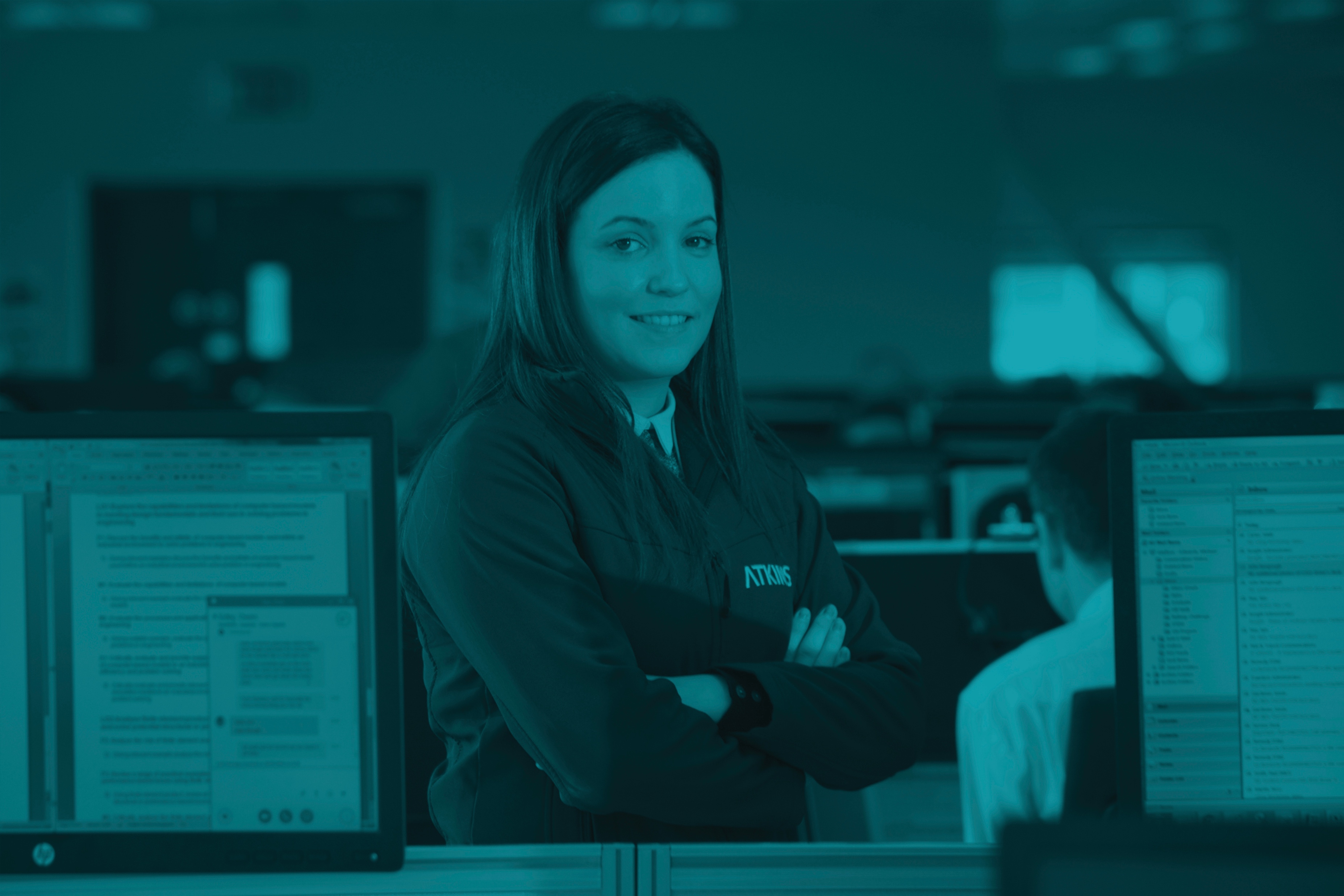 Friday
6 July 2018
Education and Employer’s Conference
Measuring the Wider Impactsof Apprenticeships
Dr Patrick Watt
Gillian Wylie
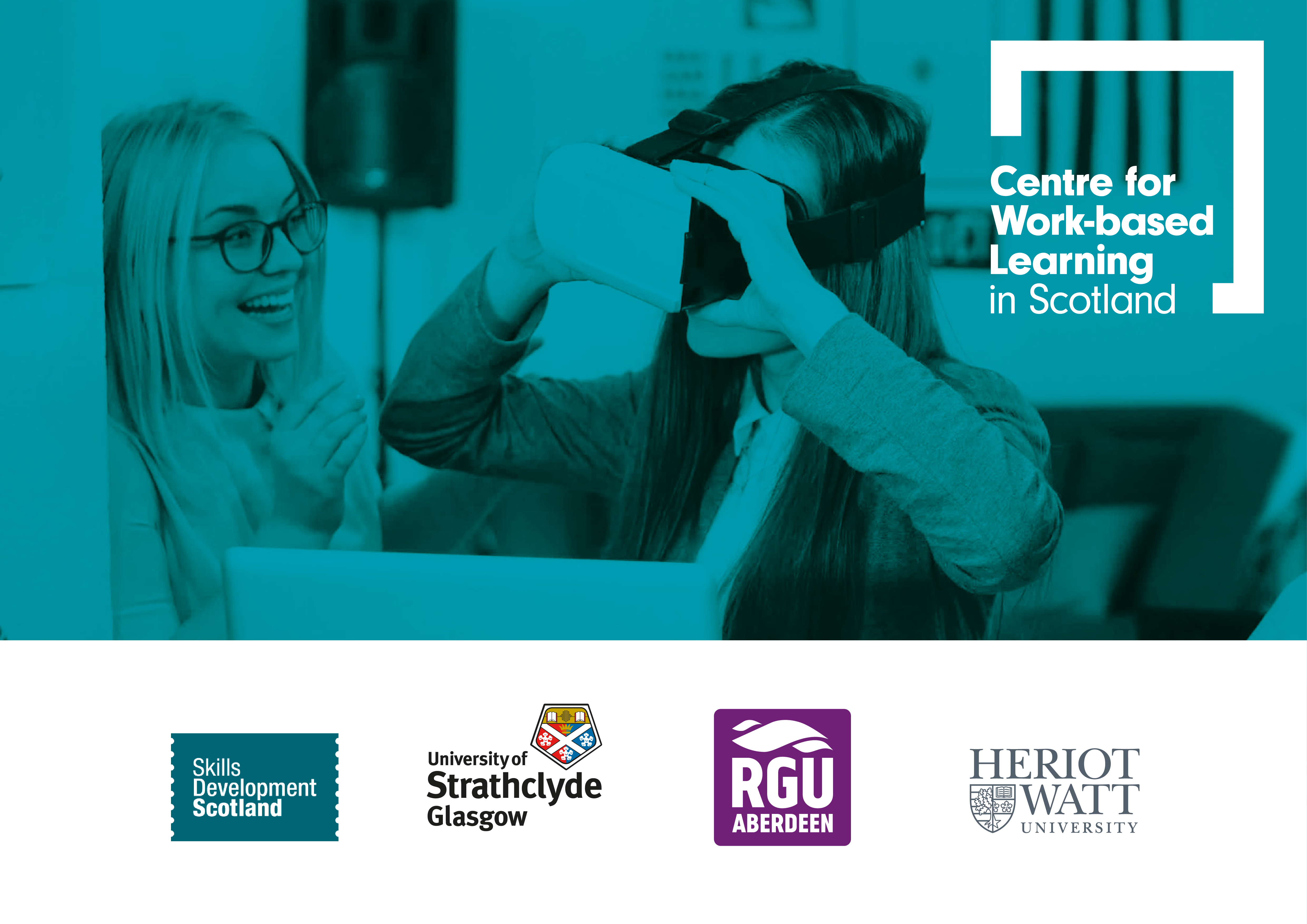 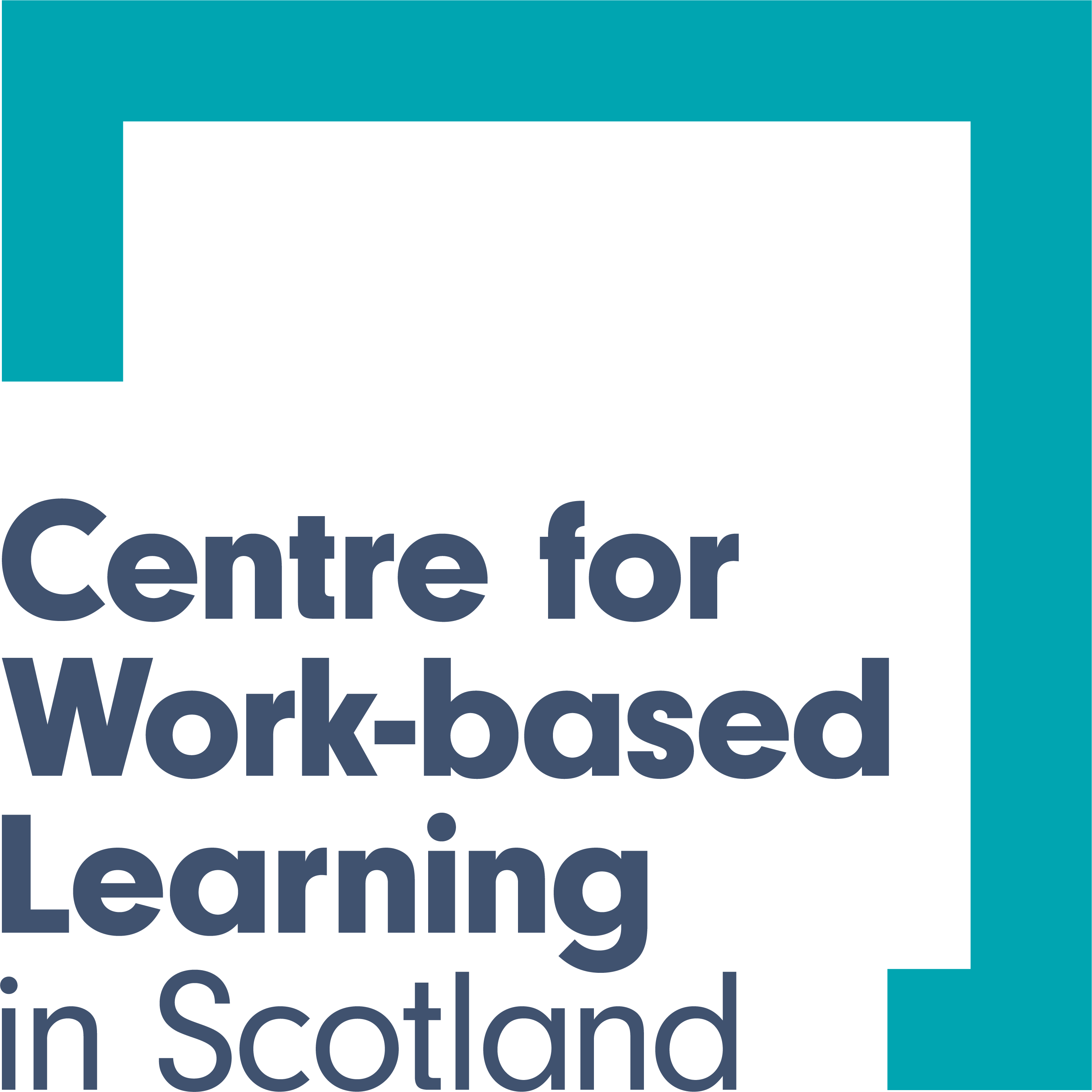 Aligned to the Impact workstream at